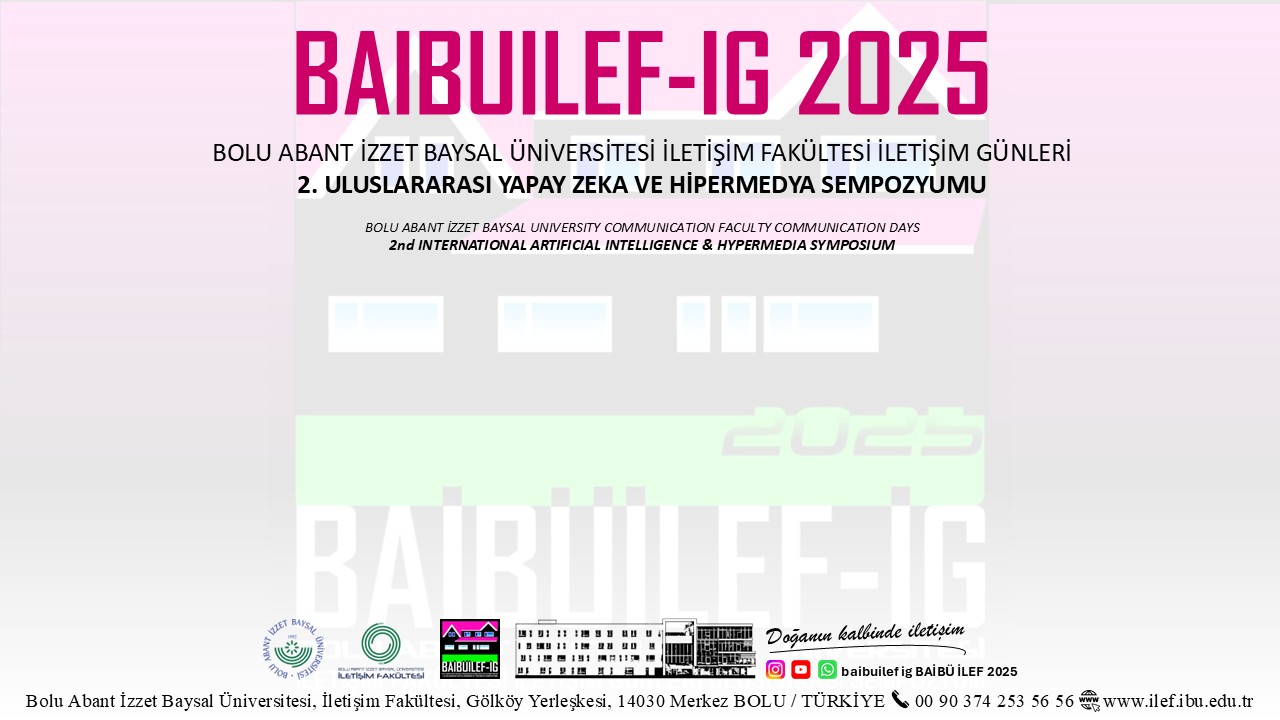 BAŞLIK
Yazar(lar) Unvan Ad SOYAD, 
Akademik Kurum/Sektör (Üniversite, Fakülte, Bölüm/Alan)
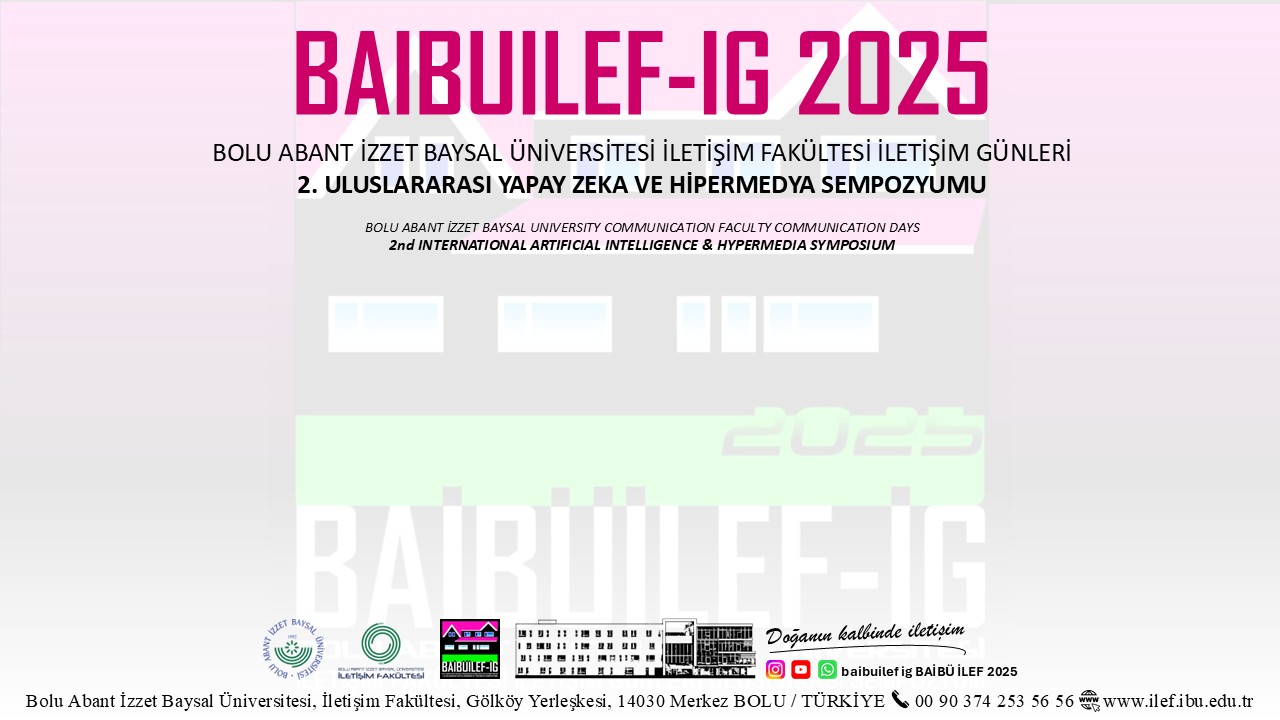 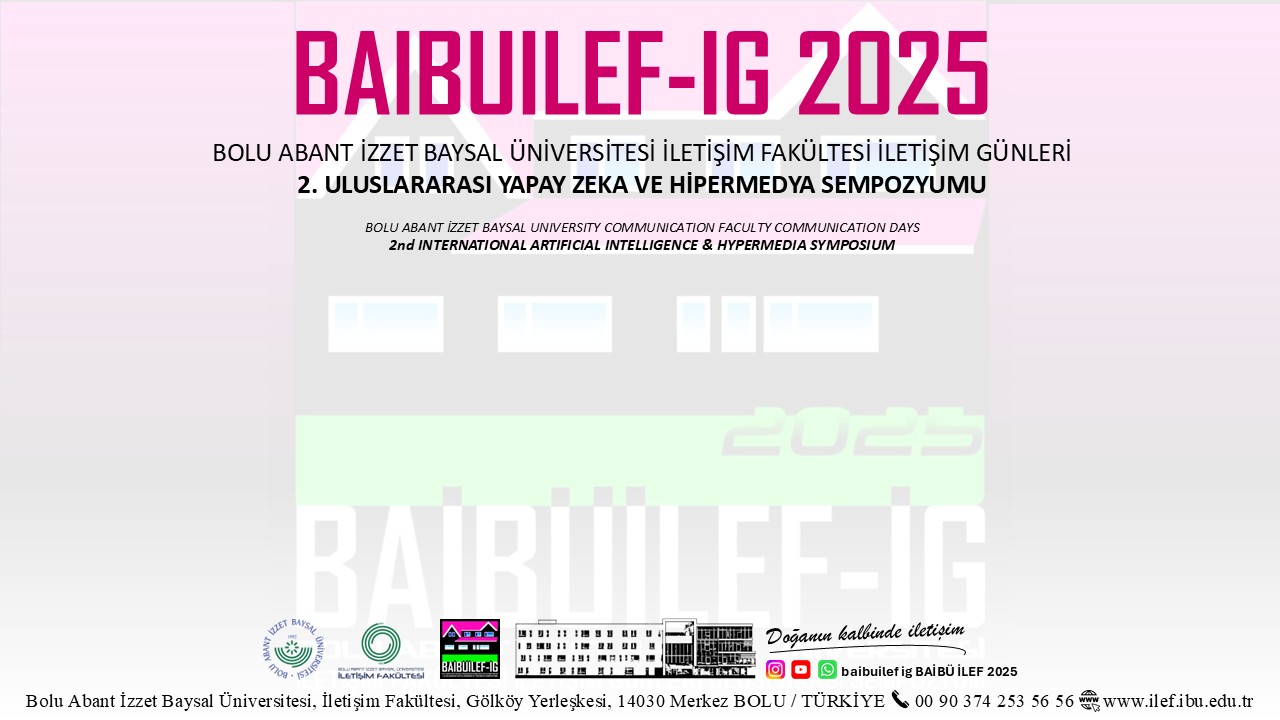 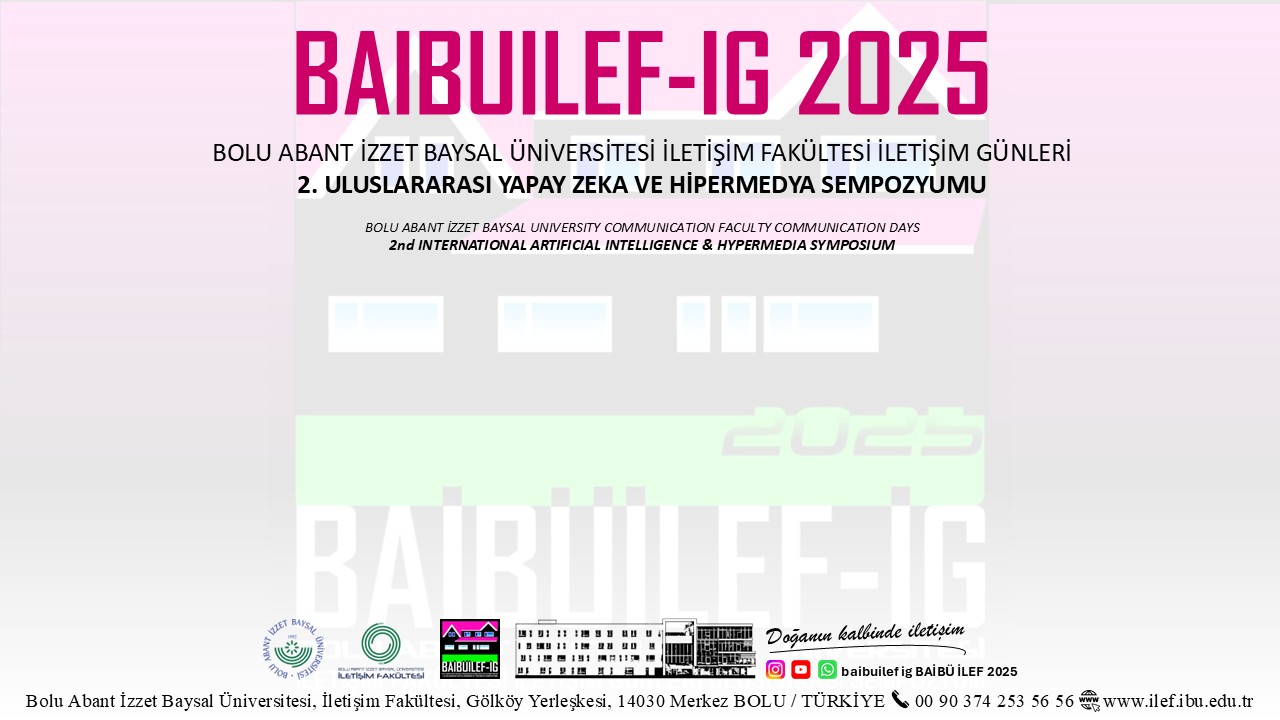 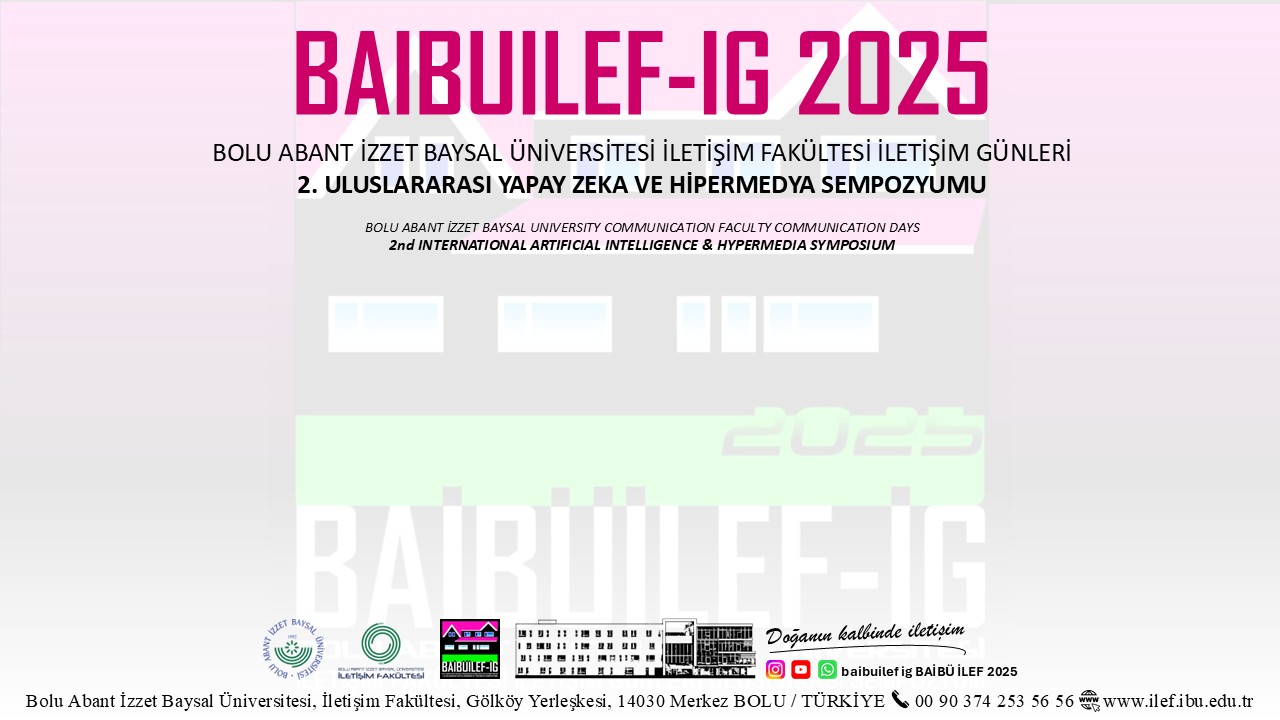 TEŞEKKÜRLER
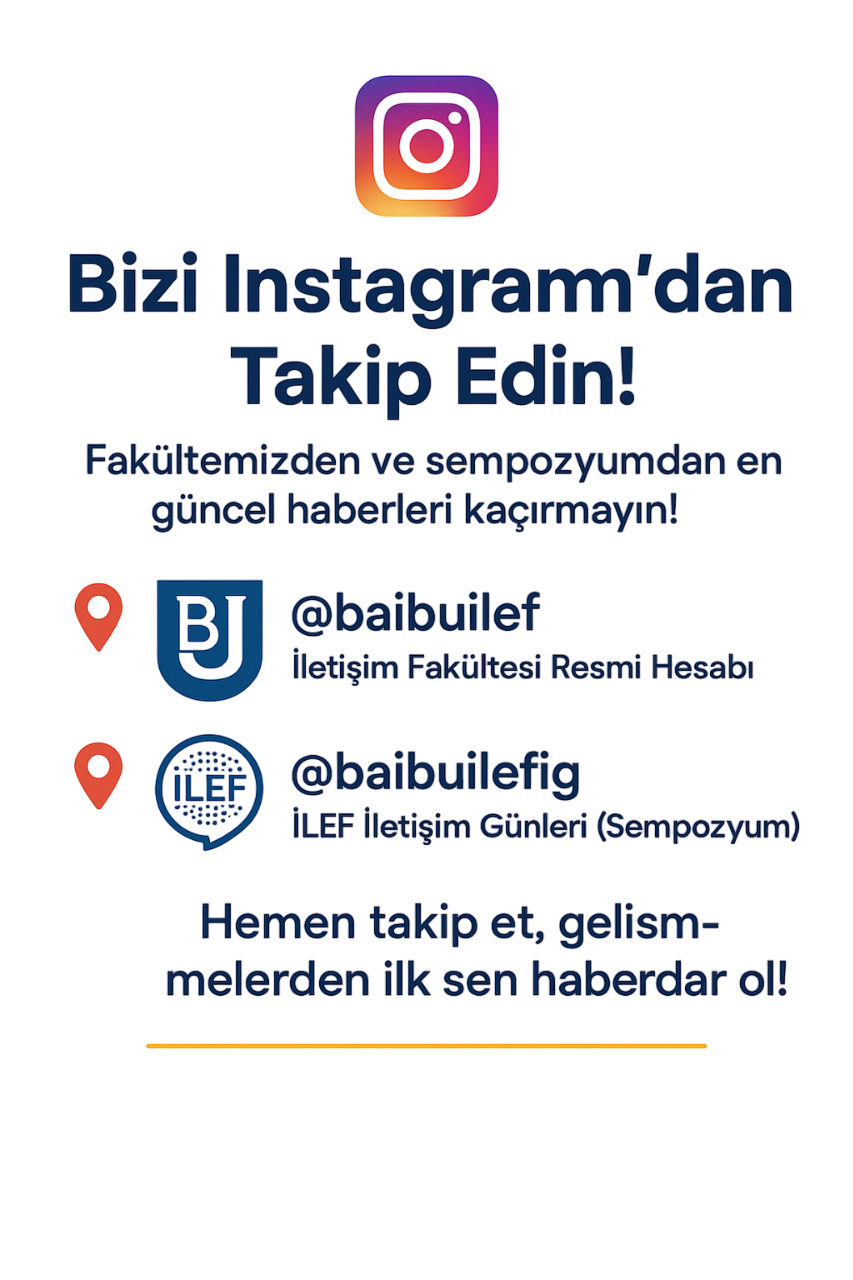 Bizi youtube ve instagram’dan
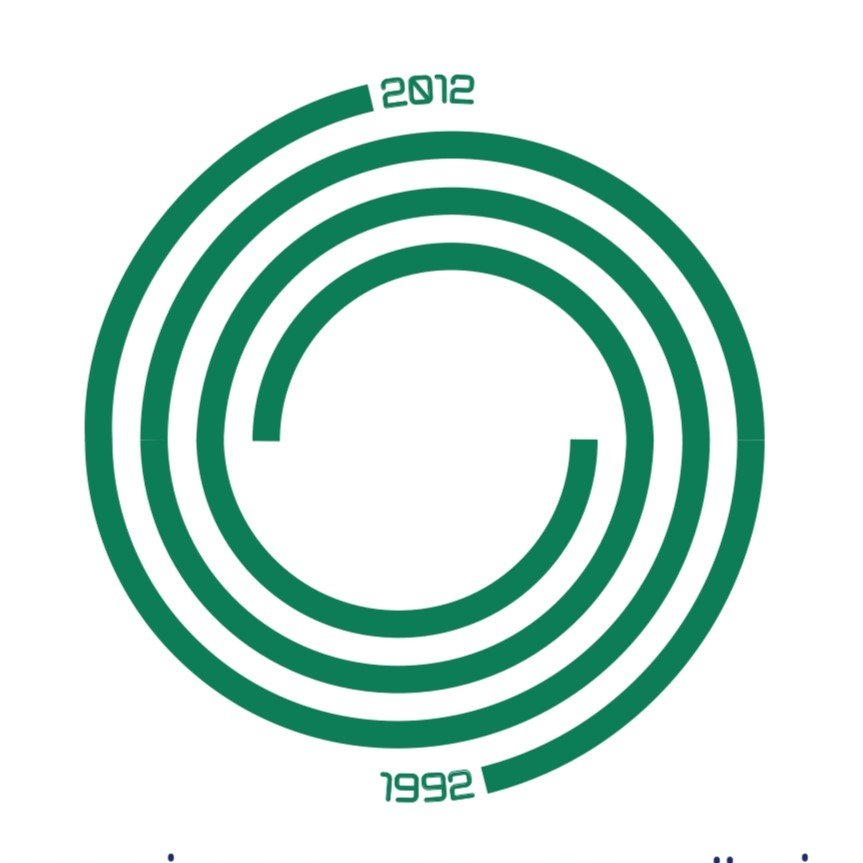 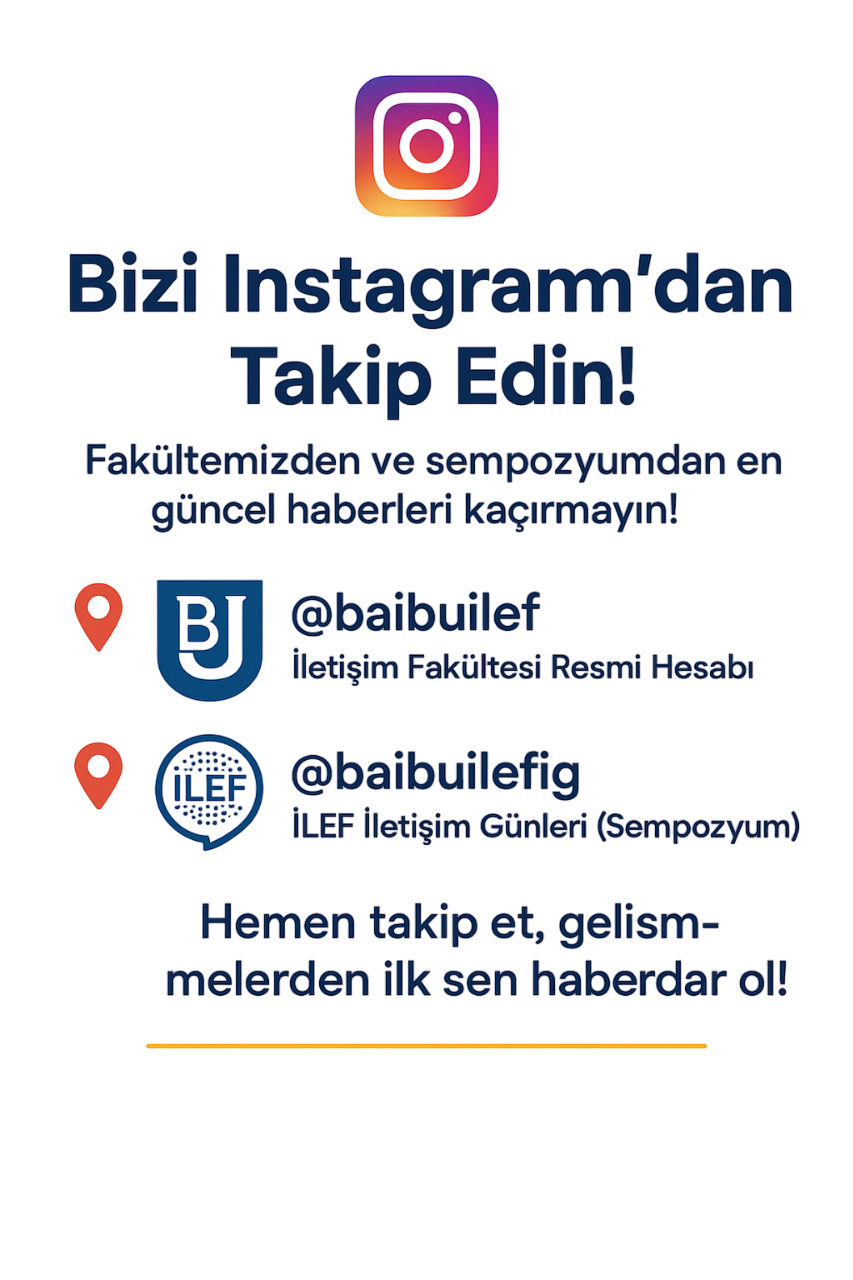 @BAIBUILEF 
İletişim Fakültesi Resmi Kanalı
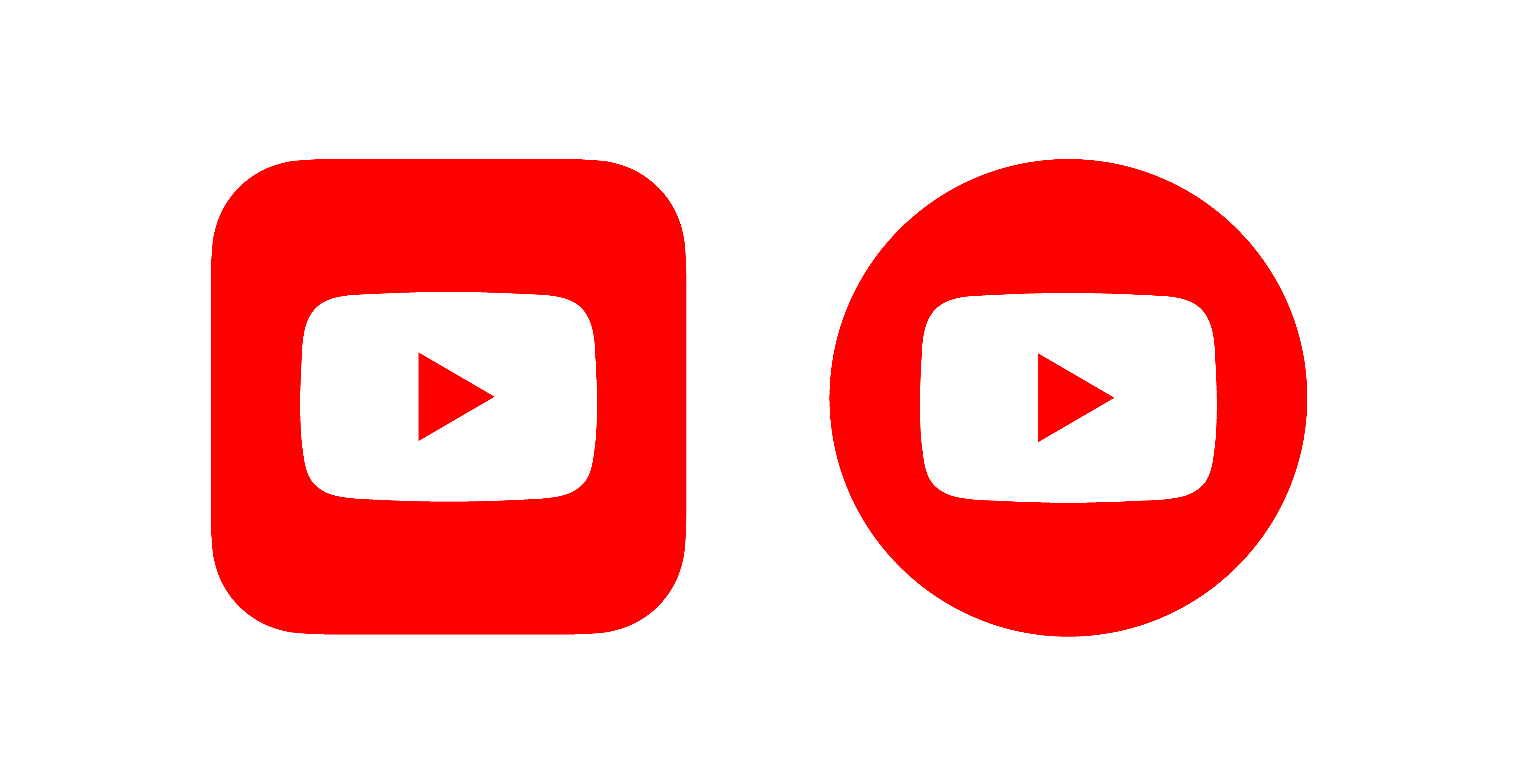 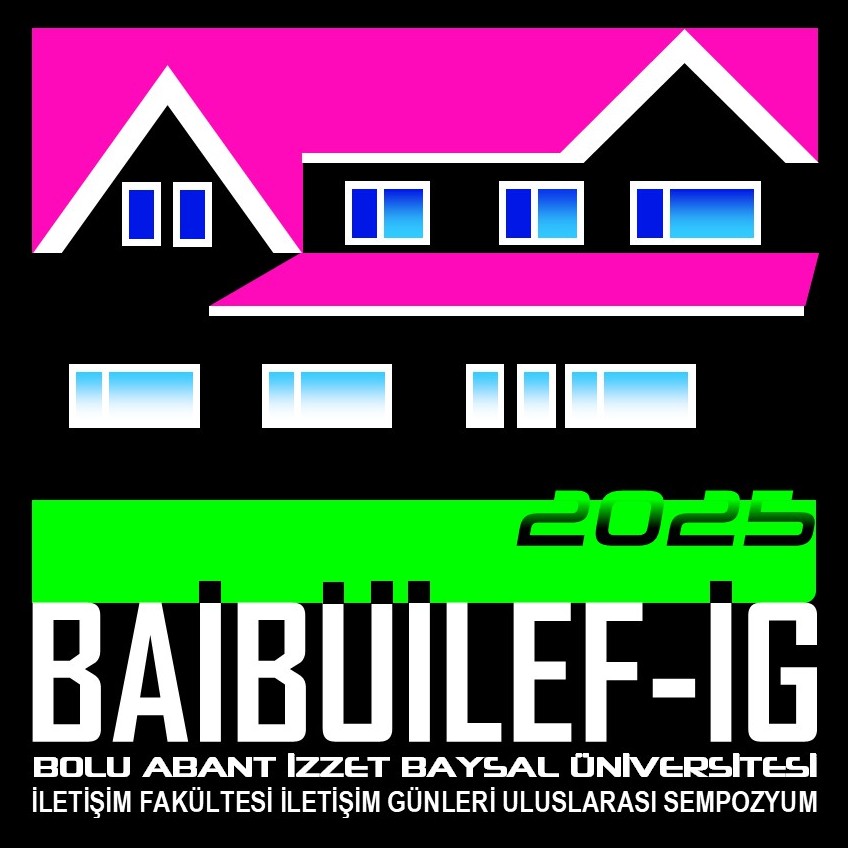